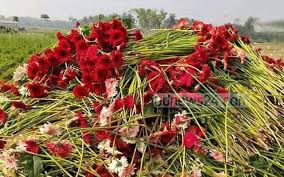 أهلا و سهلا
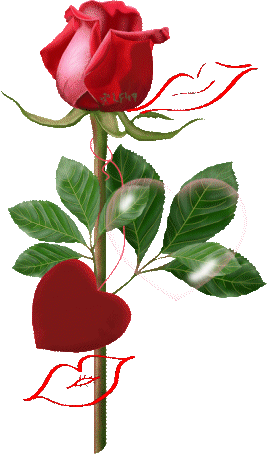 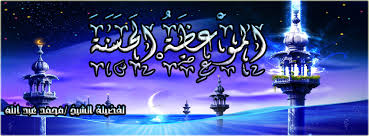 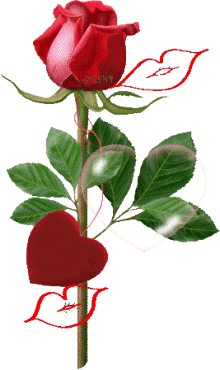 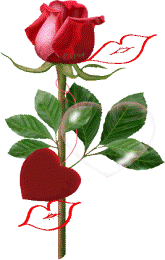 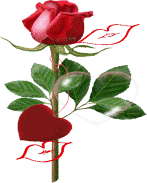 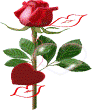 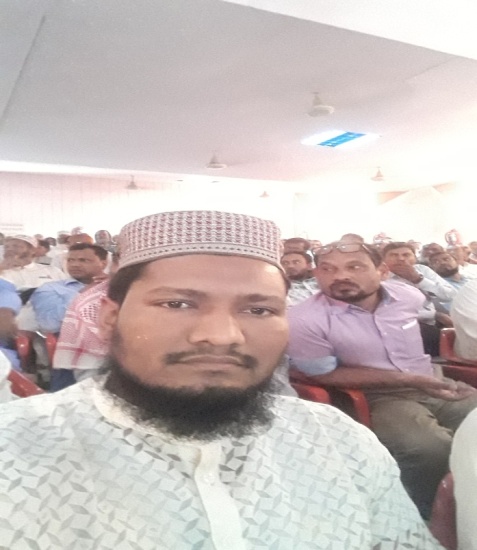 تعريف المعلم
محمد أكبر على
محاضر الاربي
راجارام بور إحياء السنة عالم مدرسة 
راجارام بور ـ سابئ نوابغنج
رقم الزوال: 01728161782
মোঃ আকবর আলী
প্রভাষক ( আরবি)
রাজারামপুর এহইয়া উস্ সুন্নাত সিনিয়র আলিম মাদ্রাসা
রাজারামপুর, চাঁপাই নবাবগঞ্জ সদর, চাঁপাই নবাবগঞ্জ।
মোবাইল নং : 01728161782
[Speaker Notes: স্লাইড টি দেখাতে পারেন / হাইড করে রাখতে পারেন]
تعريف الدرس
الصف : العالم
المادة : اللغة العربية الاتصالية
الوحدة : الثالثة
الدرس : الثانى
الوقت : 30 دقيقة
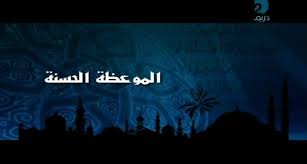 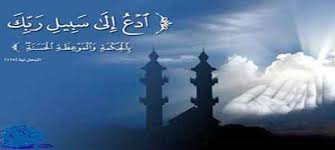 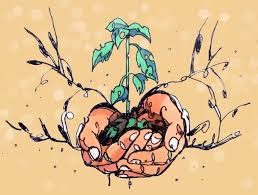 ما يستفاد من الدرس
ما يتعلم الطلاب من هذا الدرس

تعريف إمام شافى رحمه الله تعالى ؟     (1) 
    (2)  تشبيه إمام شافى للواعظين ؟ 
             (3)  حالة يوم القيامة ؟
     (4) حقيقة الرزق ؟
أنظر إلى معانى المفردات
العبارات
يا واعِظَ الناسِ عَمّا أَنتَ فاعِلُهُ    *    يا مَن يُعَدُّ عَلَيهِ العُمرُ بِالنَفَسِ
    اِحفَظ لِشَيبِكَ مِن عَيبٍ يُدَنِّسُهُ    *      إِنَّ البَياضَ قَليلُ الحَملِ لِلدَنَسِ
    كَحامِلٍ لِثِيابِ الناسِ يَغسِلُها    *        وَثَوبُهُ غارِقٌ في الرِجسِ وَالنَجَسِ
    تَبغي النَجاةَ وَلَم تَسلُك طَريقَتَها    *   إِنَّ السَفينَةَ لا تَجري عَلى اليَبَسِ
    رُكوبُكَ النَعشَ يُنسيكَ الرُكوبَ   *     عَلى   ما كُنتَ تَركَبُ مِن بَغلٍ وَمِن فَرَسِ
    يَومَ القِيامَةِ لا مالٌ وَلا وَلَدٌ    *          وَضَمَّةُ القَبرِ تُنسي لَيلَةَ العُرسِ
عمل الفردي
السوال: من هو الإمام الشافى رحمه الله تعالى ؟
السوال: بماذا شبه الواعظ و لماذا ؟
السوال: ما هى حقيقة الرزق؟ هل الرزق يأتى 
         من قوة ؟
السوال: ما هى وسيلة الرزق ؟
السوال: ما معنى التقوى؟ وما فائدتها ؟
عمل الجماعة
السوال: تكون  قادرة علي تشريح البيت
يا واعِظَ الناسِ عَمّا أَنتَ فاعِلُهُ 
يا مَن يُعَدُّ عَلَيهِ العُمرُ بِالنَفَسِ
عمل الاجتماع
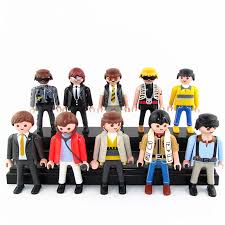 السوال : أكتب نبذة من حياة إمام الشافى رحمه الله تعالى ثم بين خدماته مختصرا .
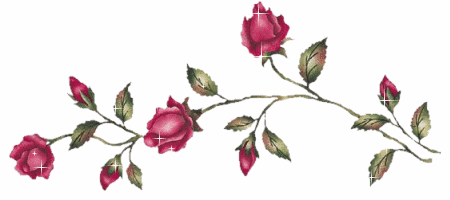 عمل البيت
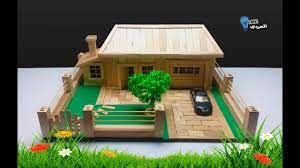 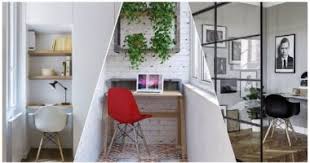 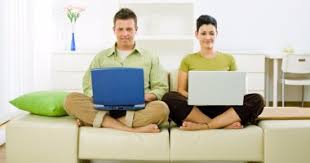 السوال: ما هى حقيقة الرزق ؟ هل                الرزق ياتى من قوة ؟
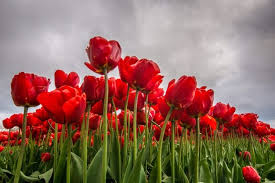 مع السلام الى اللقاء
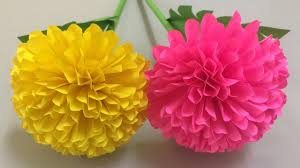